Шаблоны
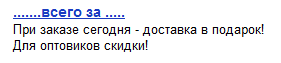 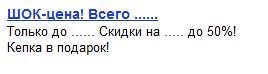 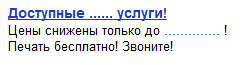 Еще шаблоны
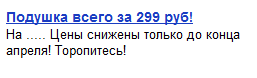 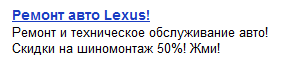 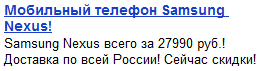